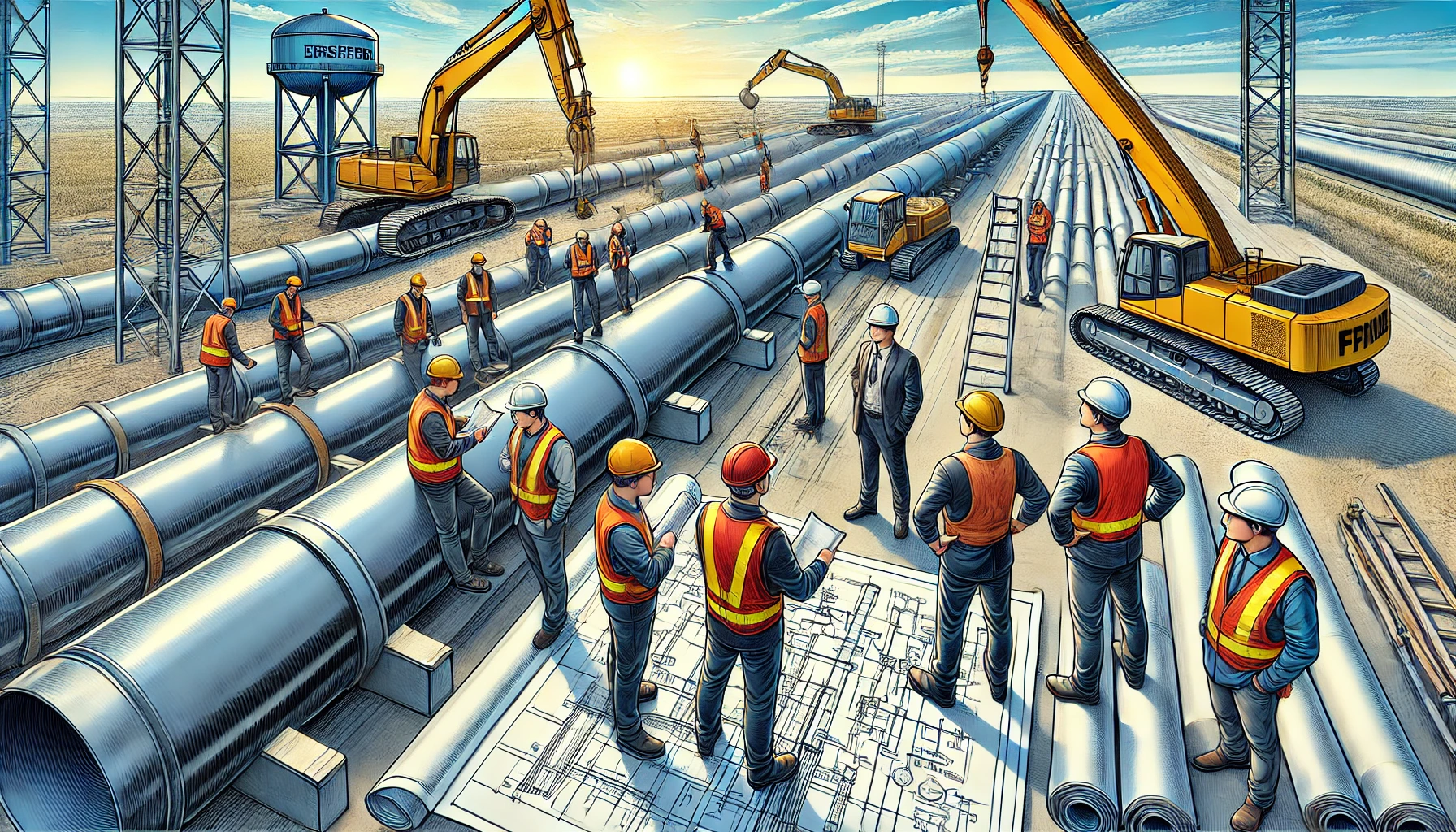 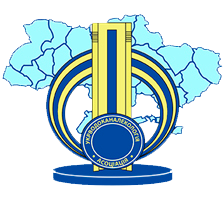 Водоканали України. Стратегічний перехід
1
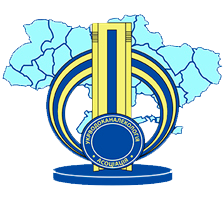 Підтримка водоканалів з боку гуманітарних оранізацій
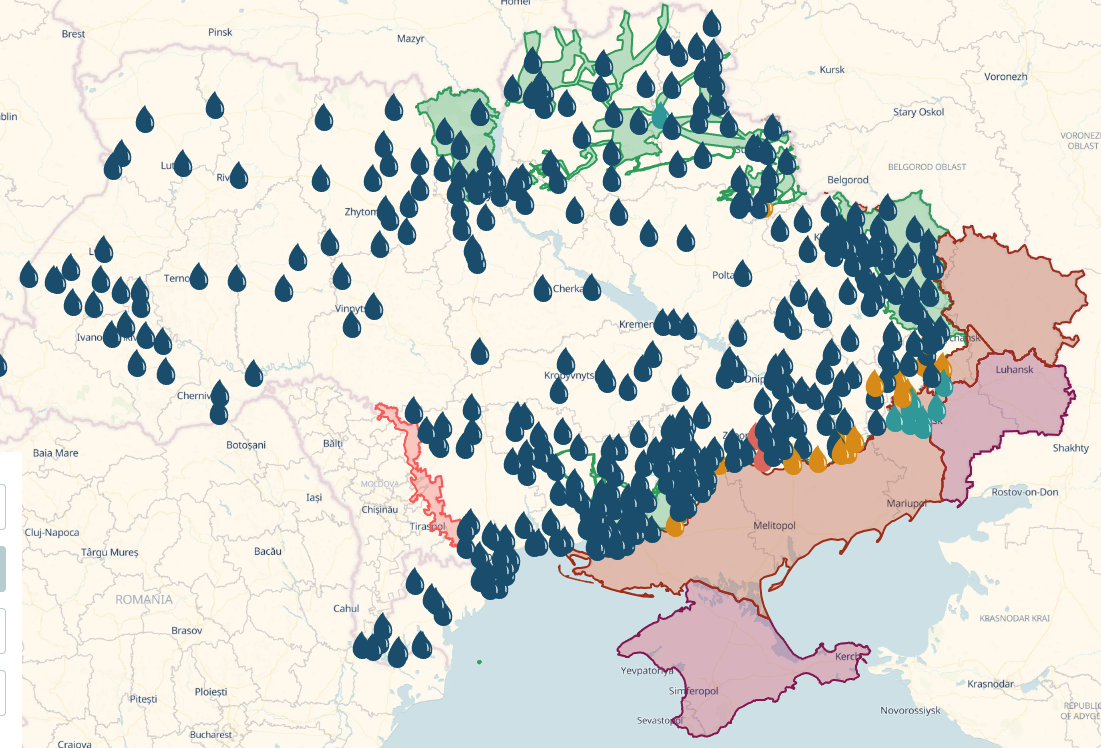 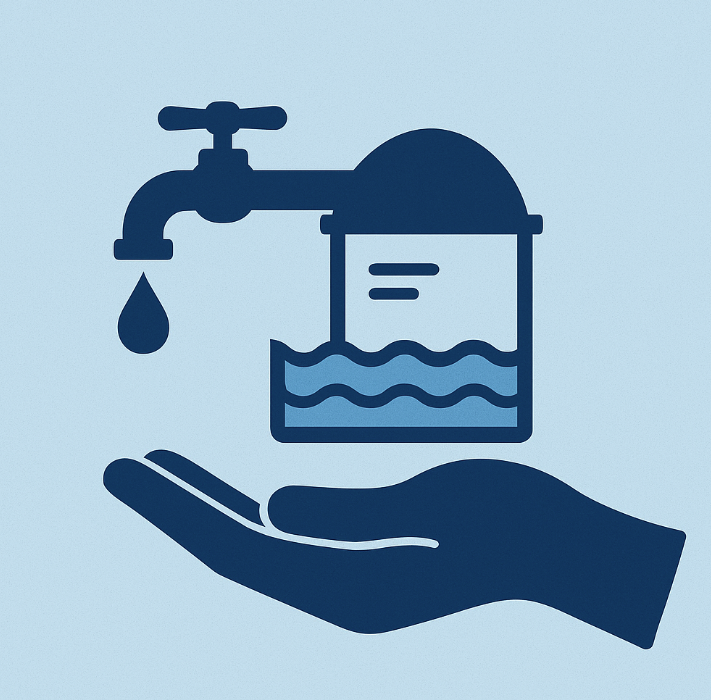 420 підприємств
 
$350 млн/рік
2
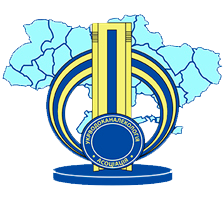 Підтримка водоканалів з боку гуманітарних оранізацій
Переваги: 

Забезпечення безперервного водопостачання у кризових умовах

Швидка мобілізація ресурсів та обладнання.

Залучення різних міжнародних джерел фінансування
Недоліки: 

Обмеженність бюджетів допомоги

Обмеженність часу

Тендеція до скорочення
3
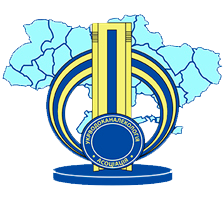 Ключові проблеми, які заважають ефективному відновленню та сталому розвитку водоканалів
Втрати води. Знижують фінансову стабільність водоканалів та ускладнює залучення інвестицій у розвиток.

Велике споживання електроенергії. Негативно впливає на ефективну роботу підприємств

Недоліки управління. Відсутність сучасних підходів до планування

Невисока підтримка споживачів. Споживачі часто не розуміють важливості інвестицій у модернізацію або не готові платити вищі тарифи

Високий рівень децентралізації водоканалів. 2550 підприємств водопостачання (дані 2022 року)
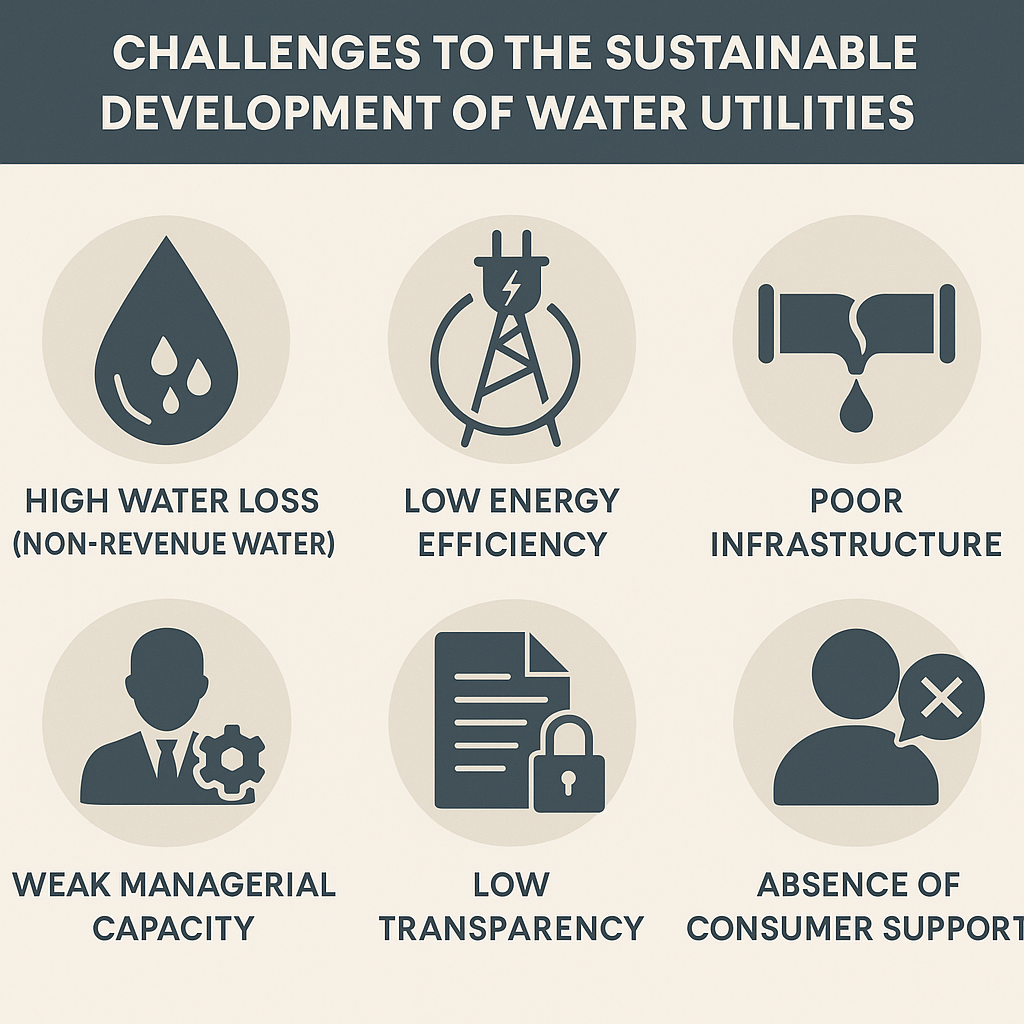 4
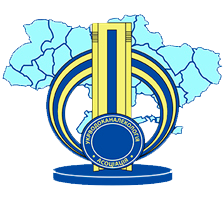 Важливість поетапного підходу
План раннього відновлення
5
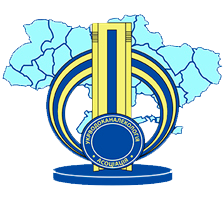 План раннього відновлення. Співпраця з Агенцією відновлення
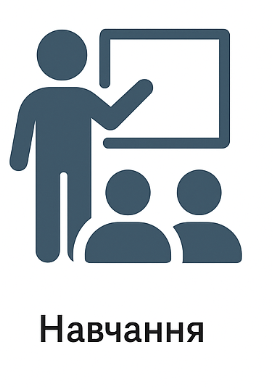 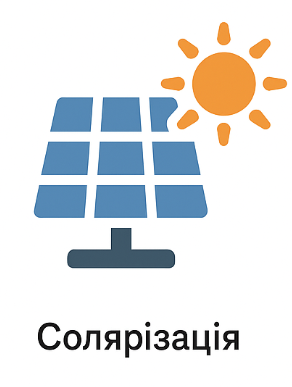 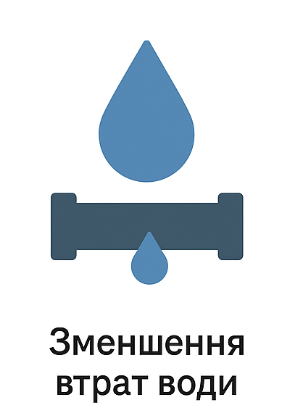 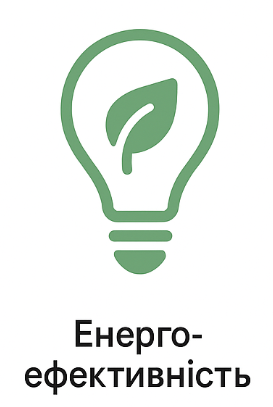 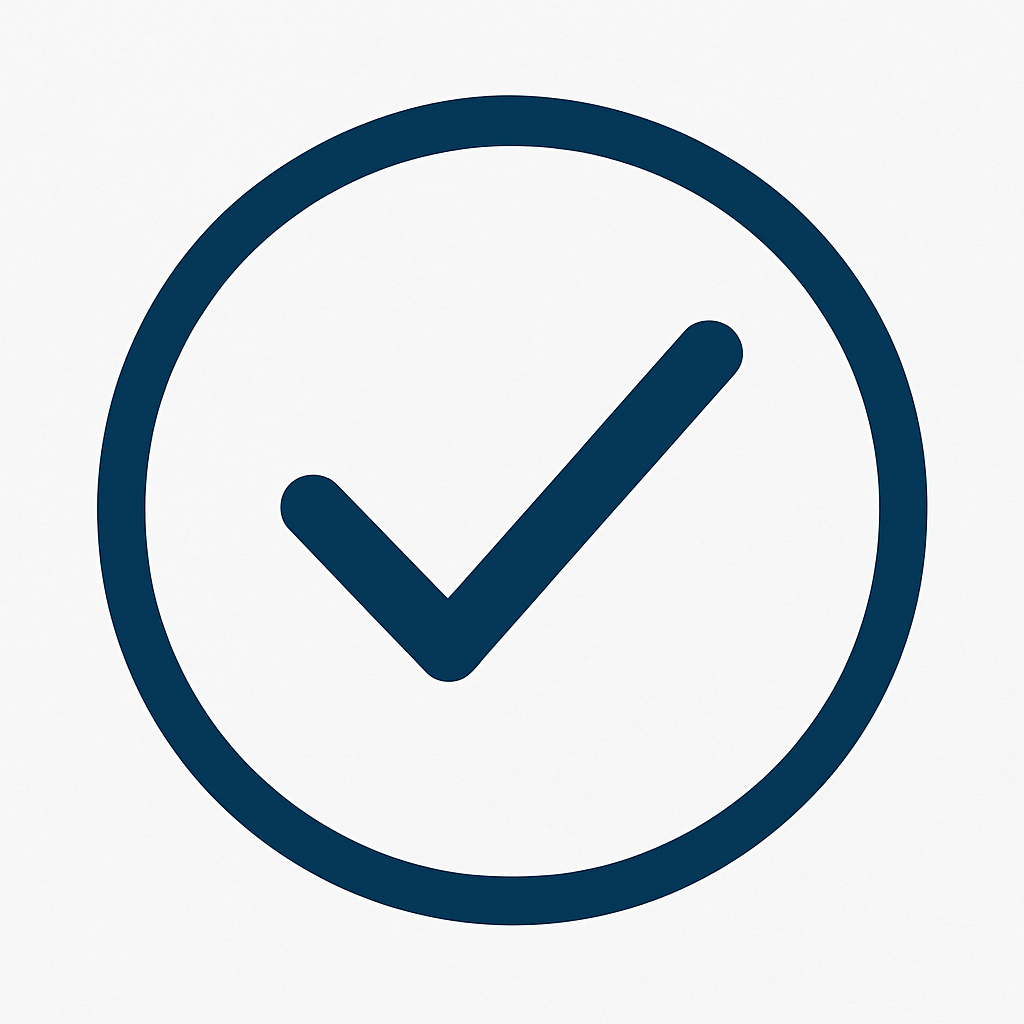 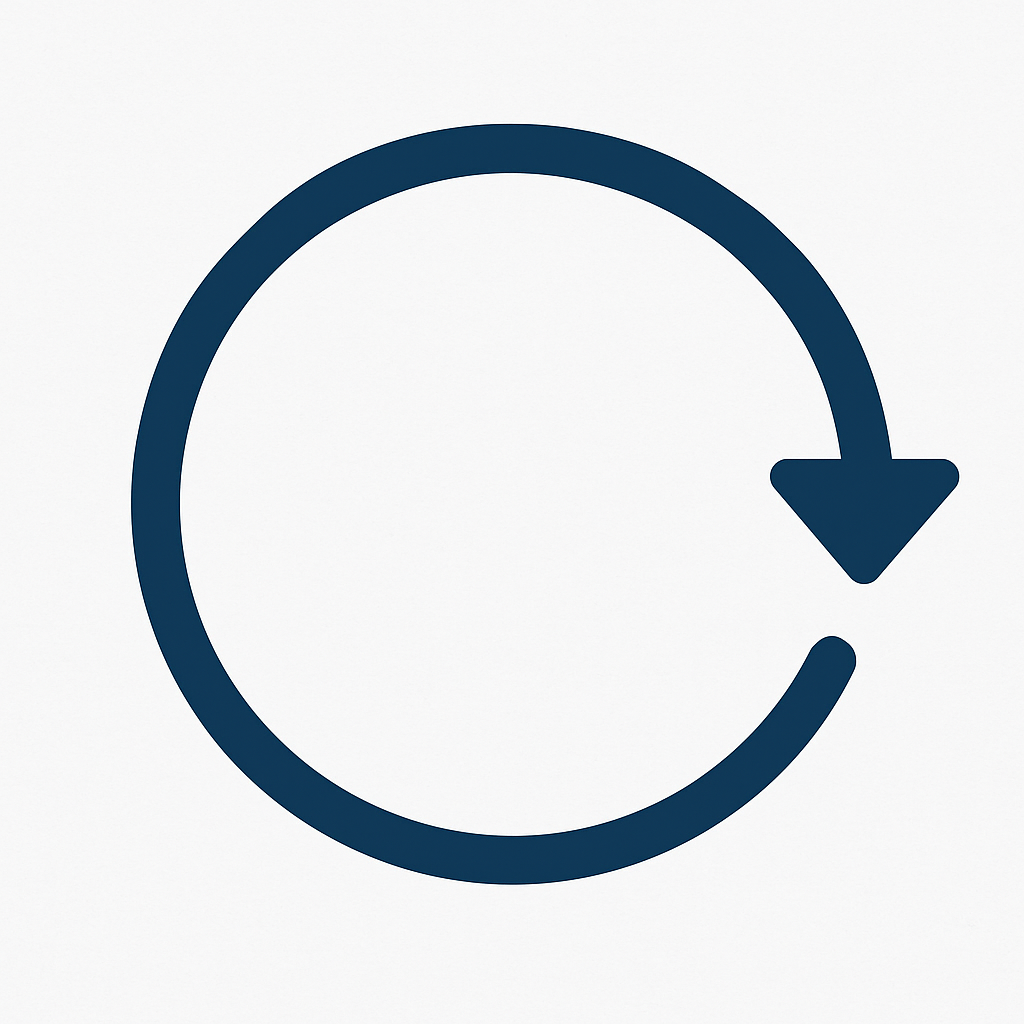 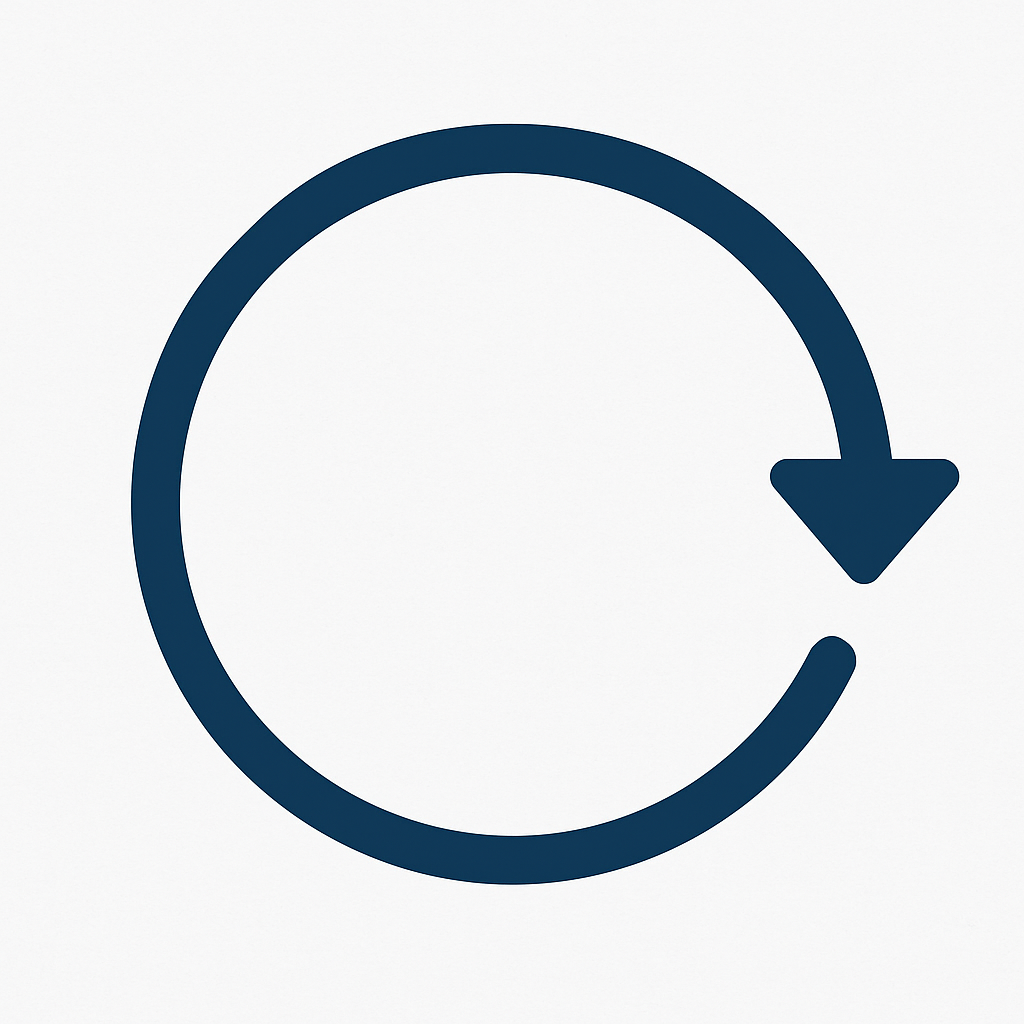 Дослідження
Дослідження
Дослідження
Водопостачання
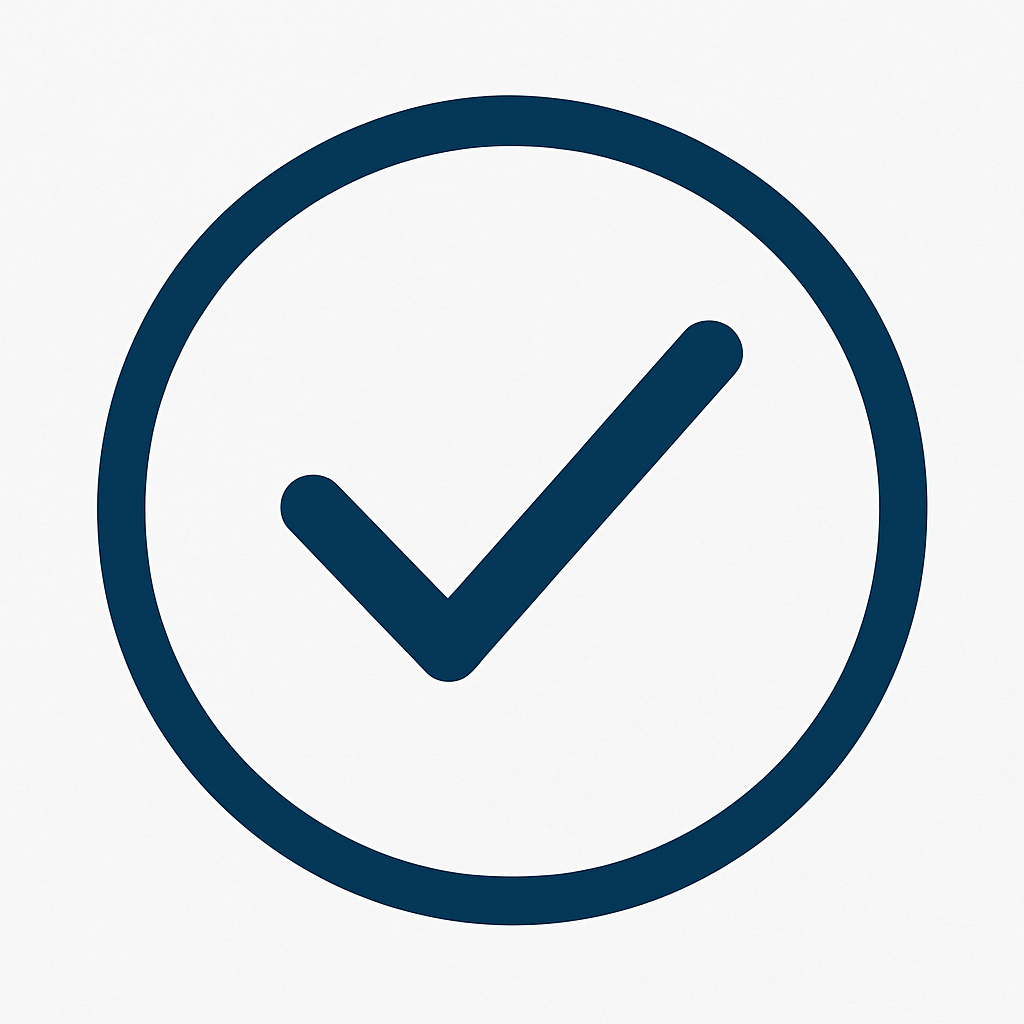 Інвест план
Інвест план
Інвест план
Водовідведення
Реалізація
Реалізація
Реалізація
Управління
6
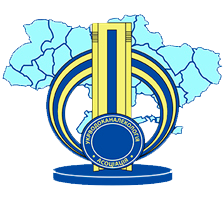 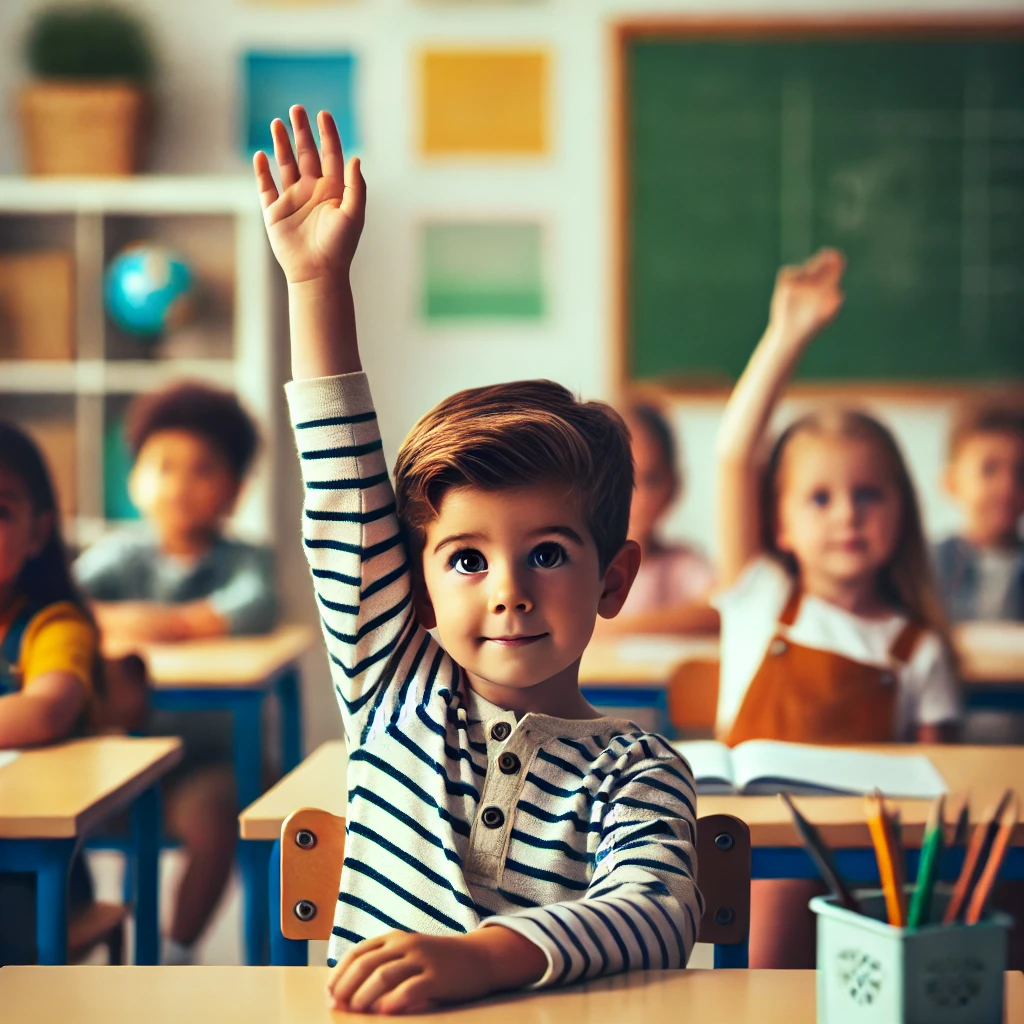 Задайте питання 🤔
7